Preparation of glucose
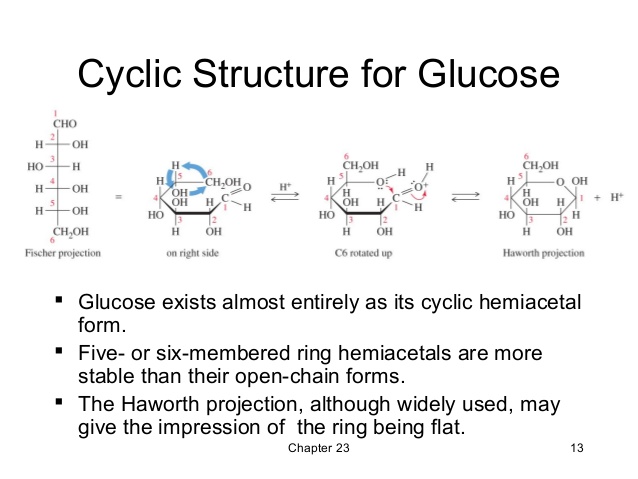 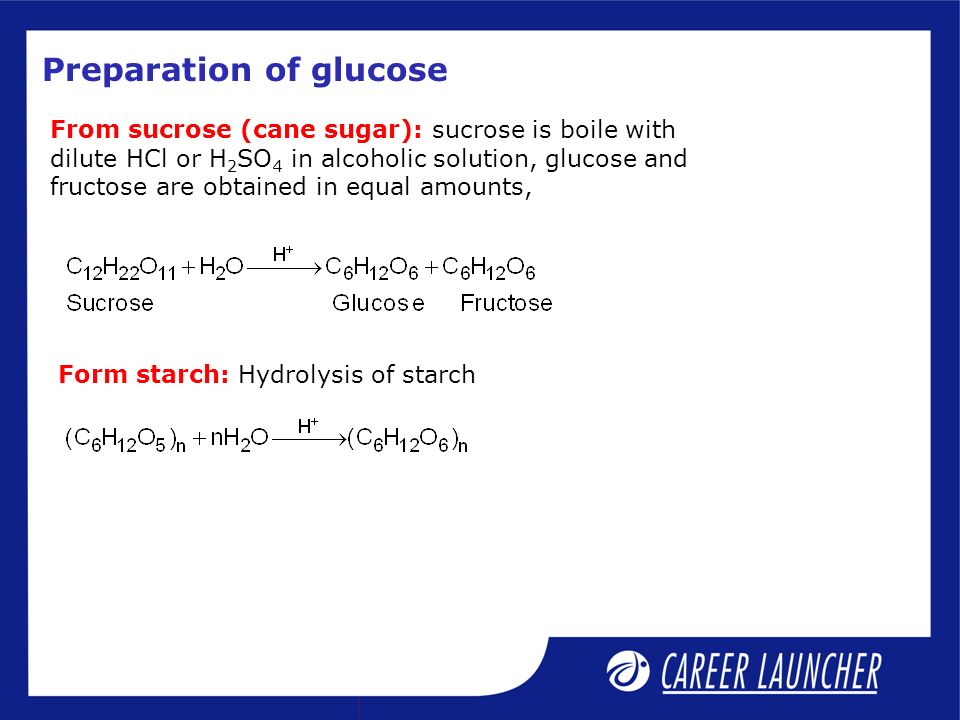 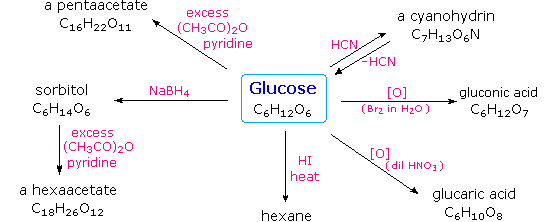 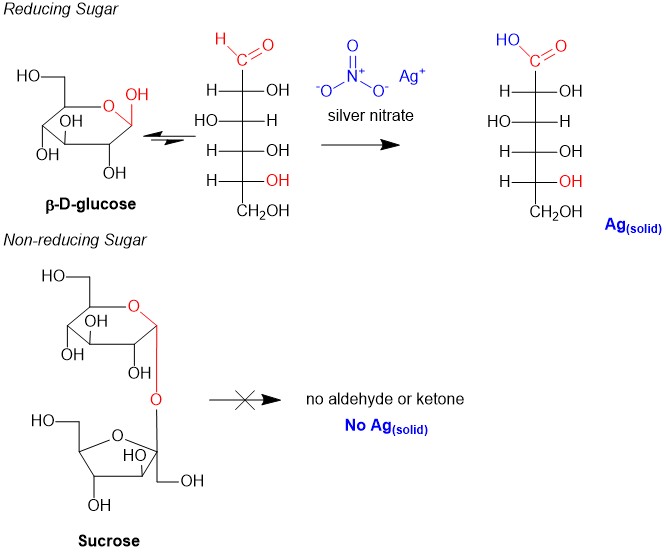 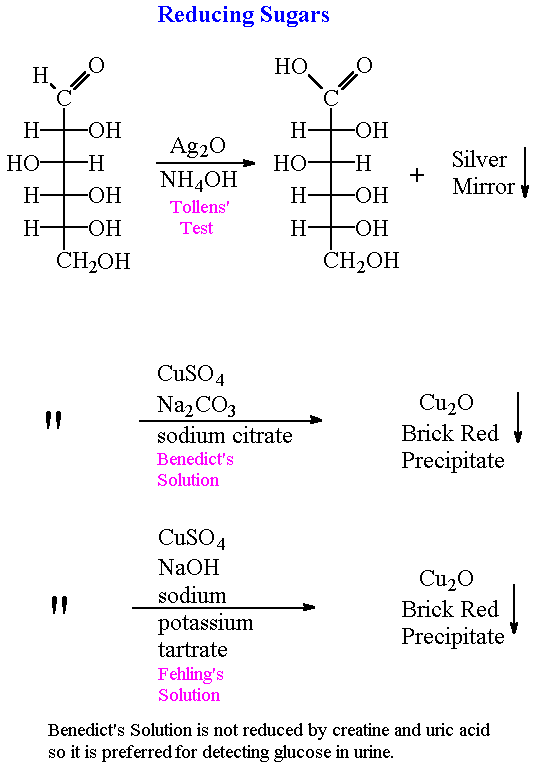 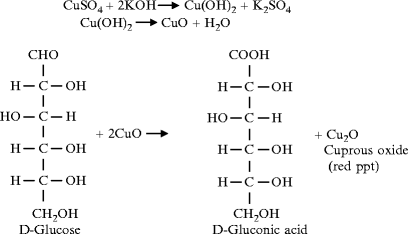 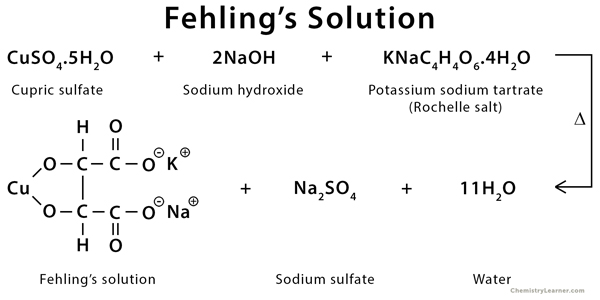 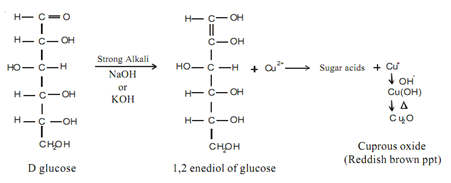 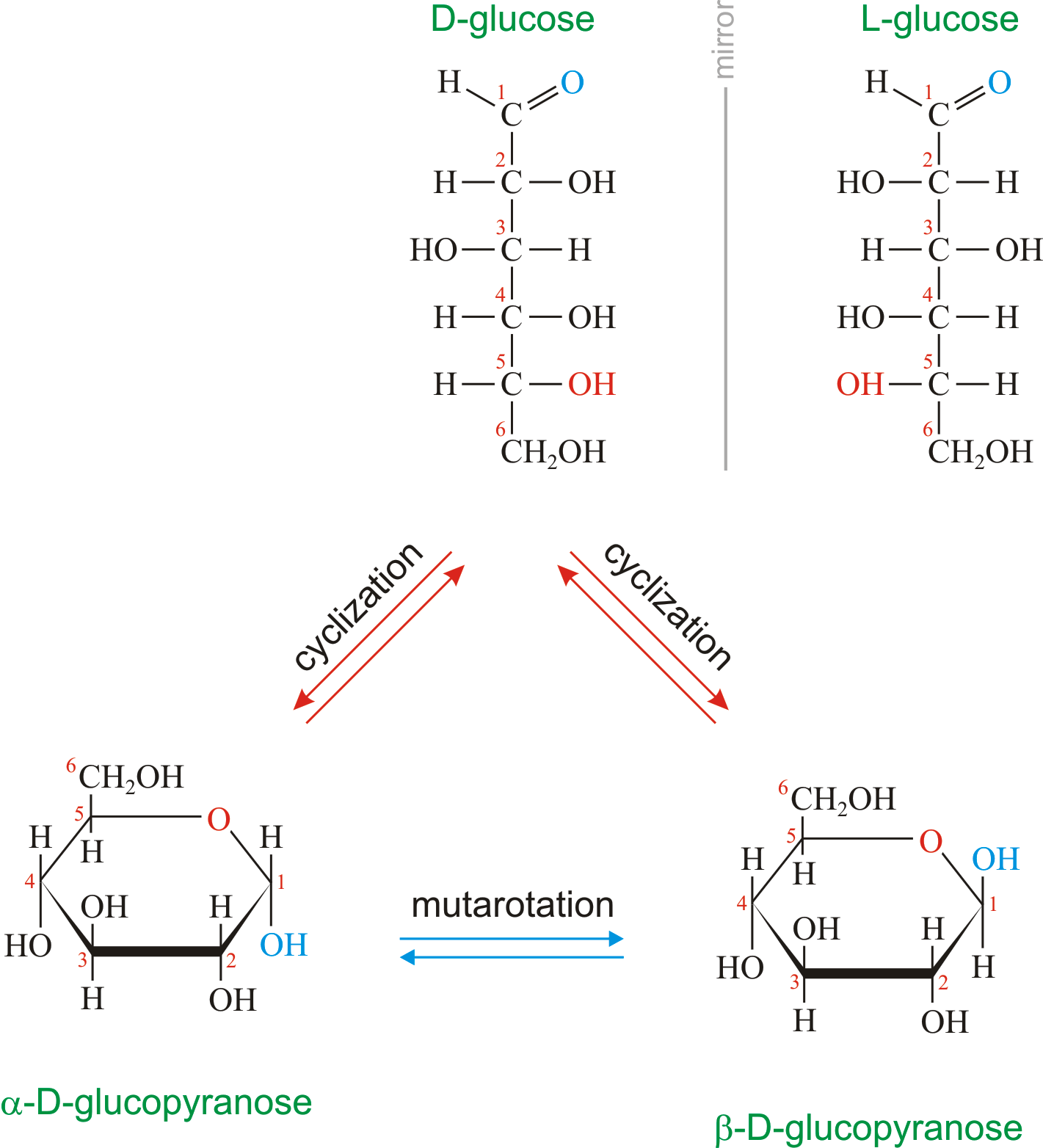 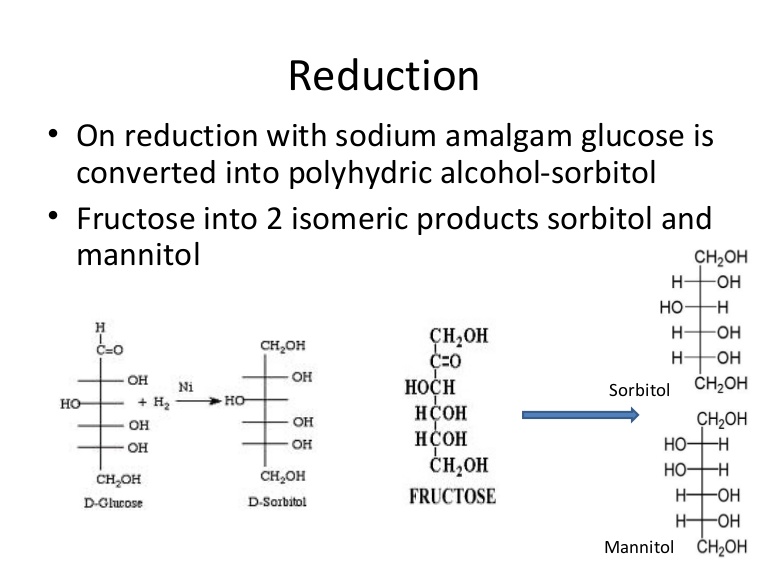 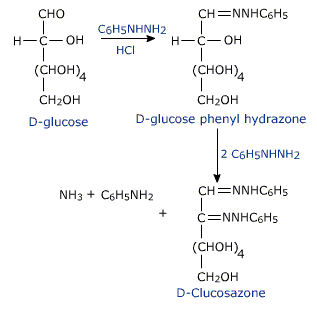